Patient Care and Safety
Learning Objectives
Perform accurate and complete clinical histories and obtain appropriate consent prior to performing a CT scan.
Identify lab values, medications, vital signs, and any other medical devices that are necessary for the patient prior performing a CT scan.
Determine proper administration and appropriate contrast media for the CT scan patient is receiving.
Assess the patient for any contraindications prior to contrast media delivery and for any adverse reactions after administering contrast media to a CT patient.
Determine the route(s) of contrast media for the CT scan performed.
Justify the radiation dose given to patients for specific CT scans and identify parameters that can lower radiation dose given to the patient.
2
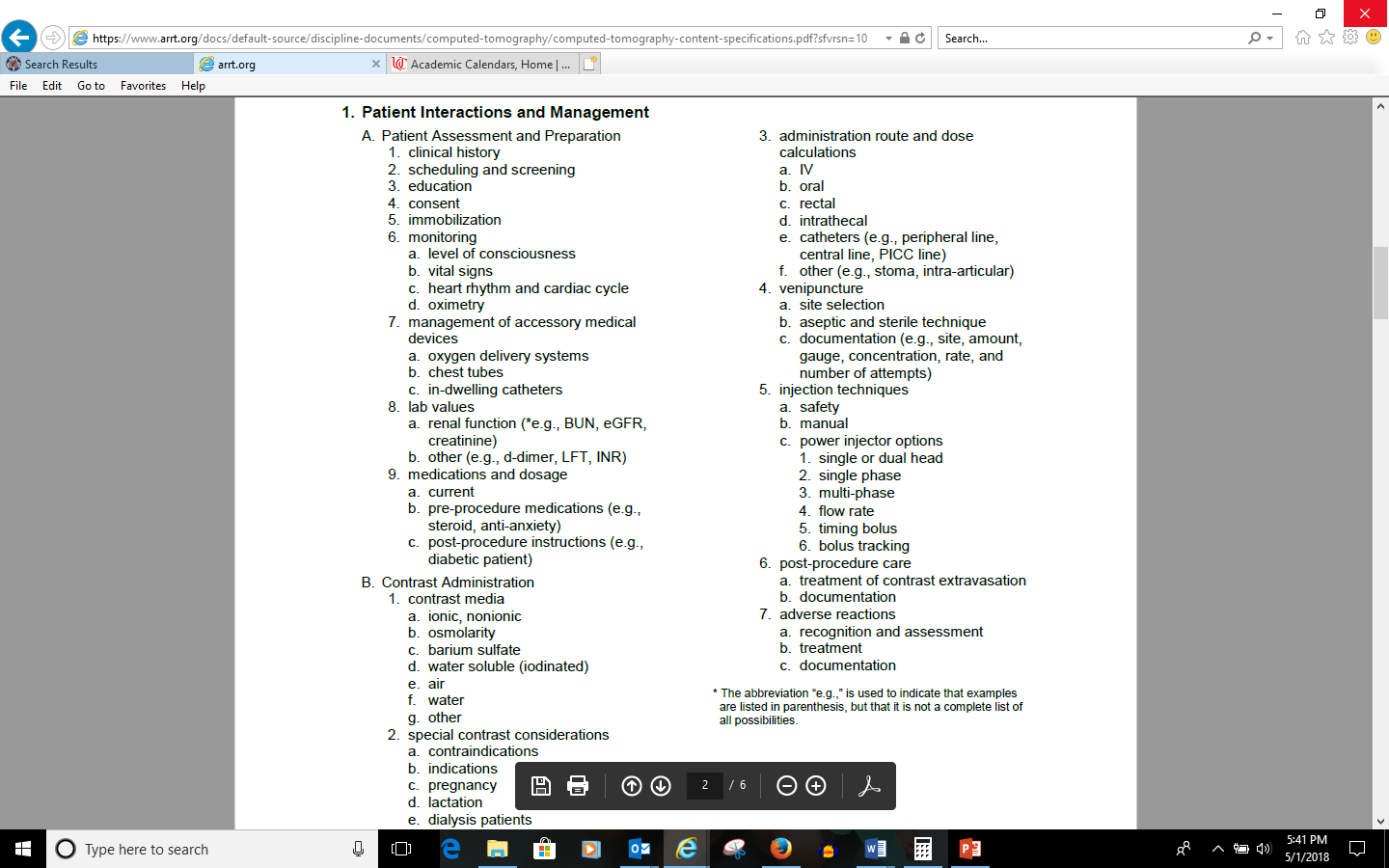 3
4
Patient Assessment and Prep
Establish good rapport with patient
Explain procedures clearly
Encourage patients to ask questions 
Obtain detailed history from patient
Make sure you are able to see and hear the patient at all times
Patient understand importance of keeping still
5
Informed Consent
Informed Consent: Full disclosure of facts (in understandable terms) which allow patient to decide
Purpose of procedure
Nature of procedure and technique to be used
Potential risks and complications of procedure
Hoped for benefits
Alternative procedures
Patient has ability to make decision
If unable, then POA may consent
If under 18, then parent/guardian consents
EXCEPTION -- emergency circumstances
6
Patient Assessment
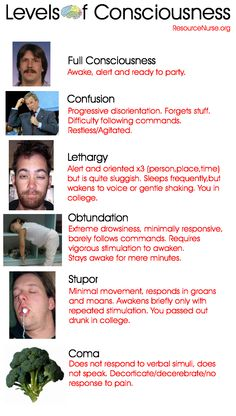 Monitoring

Level of consciousness
resourcenurse.org/
7
Patient Assessment
Vital Signs: 

Temperature 
Pulse Rate
Respiratory Rate
Blood Pressure
8
Temperature
Normal: 
97.7-99.5 ˚ (36.5-37 ˚ C)
9
Pulse Rate
Adult: 60-100 beats/minute on average
Pediatric: 70-120 beats/minute 
Pulse Locations: 
Apical
 Radial
Carotid
Femoral
Popliteal
Temporal
Dorsalis pedis
Posterior tibial
Brachial
10
Respiratory Rate
Respiratory Rate: 
Normal adult: 12 to 20 breaths/minute
Child under 10: 20 to 30 breaths/minute
Medical Terms relating to breathing: 
Bradypnea - decrease in breathing
Dyspnea - difficult breathing
Tachypnea - rapid breathing
11
Blood Pressure
BP: 
Systolic: 
 The highest pressure reached during contraction of the left ventricle of the heart as it pumps blood into the aorta.
Normal ranges from 90 – 140 mm Hg
  Diastolic: 
The lowest point to which the pressure drops during relaxation of the ventricles and indicates the minimal pressure exerted against the arterial walls continuously.  
Ranges from 60 – 90 mm Hg
12
ECG
ECG: Graphic record of electrical activity only
Tells nothing about pumping action
Electrodes sense electrical impulse from the skin
ECG machine records positive and negative impulses as positive (upward) or negative (downward) deflections on oscilloscope
Isoelectric line is the flat baseline = no impulses
13
ECG
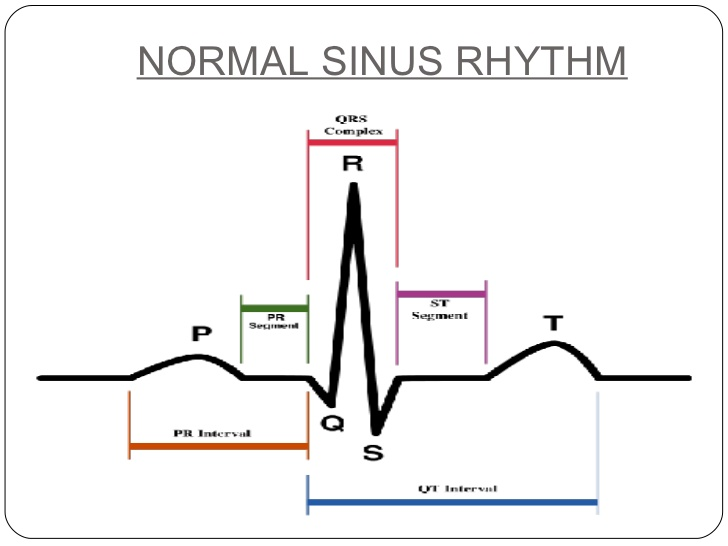 14
Pulse Oximetry
Pulse oximetry:
adequate 95% - 100%

Saturation: 
test for measuring blood oxygen level; inadequate under 90%
15
Management of Accessory Medical Device
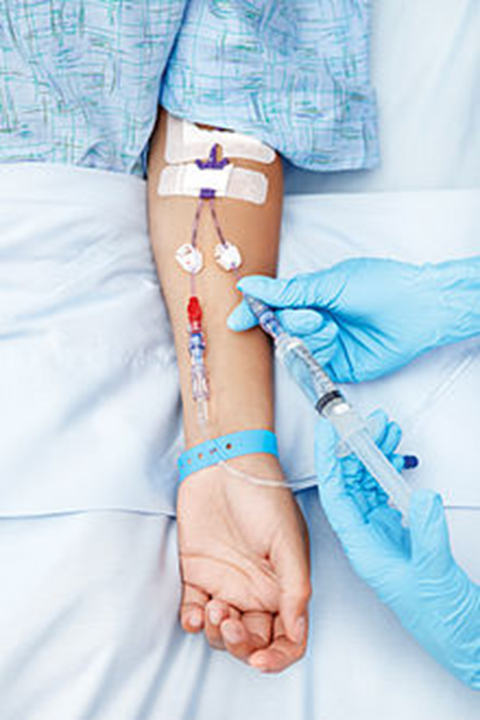 Oxygen delivery systems
Chest Tubes
In-dwelling catheters
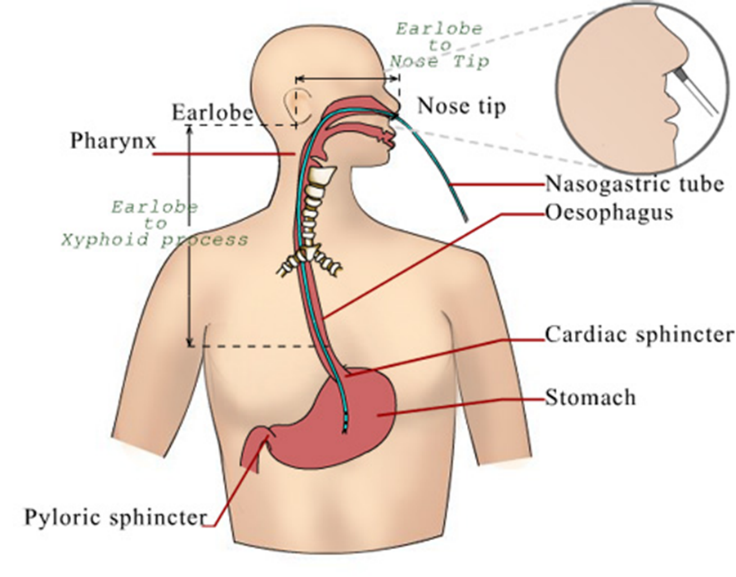 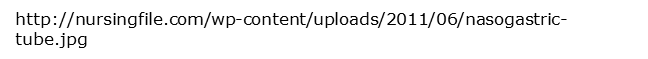 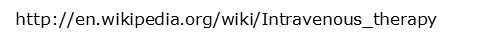 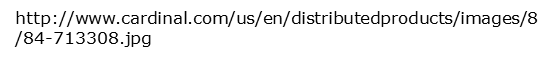 16
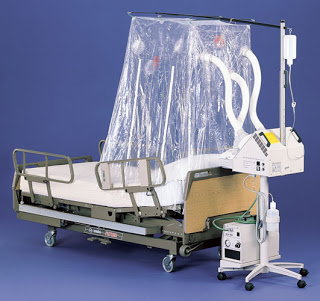 Oxygen delivery systems
Nasal cannula
Nasal catheter
Face mask
Nonrebreathing mask
Oxygen tent
Endotracheal
tube
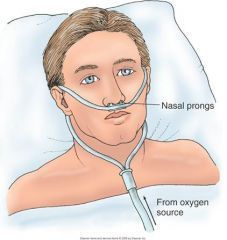 http://respiratorytherapycave.blogspot.com/2011/12/no-more-mist-tents.html
http://dir.indiamart.com/impcat/disposable-cannulas.html?biz=30
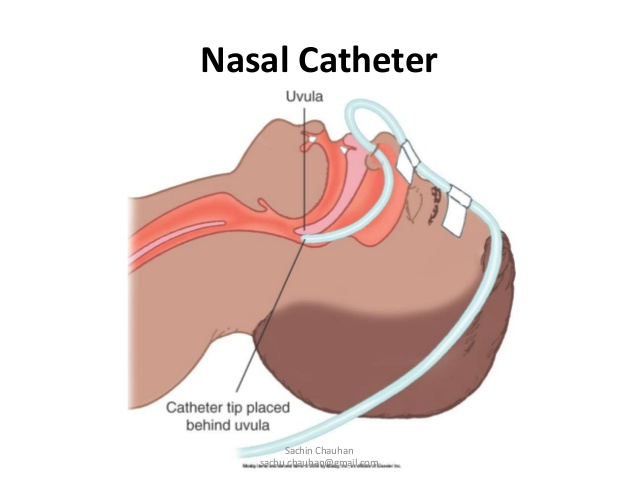 http://www.slideshare.net/sachuchauhan/oxygen-administration-procedure
Chest Tubes
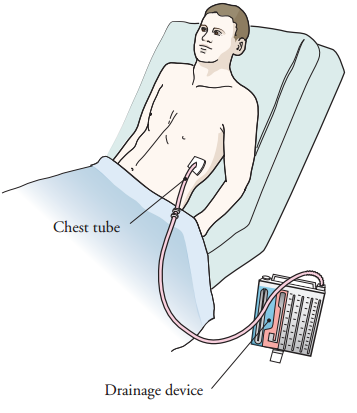 Medical terminology: thoracostomy tube
Purpose: drain the intraplueral space and the mediastinum
Placement: through the chest wall in the 5th and 6th intercostal spaces
Reasons: after cardiac surgery, pneumothorax  or pleural effusions, empyema (pus)
https://www.mskcc.org/cancer-care/patient-education/about-your-chest-tube-placement
18
Urinary Catheter
Placed in the bladder to collect urine

Foley catheter vs. straight cathether

Below patients bladder
19
In-dwelling catheters
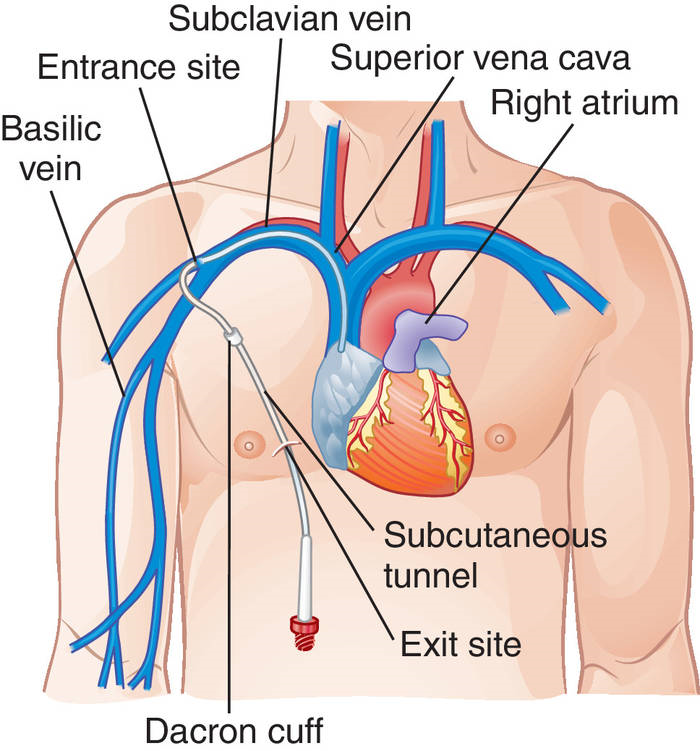 Central venous lines (CV)
i.e. Hickman, Broviac, Groshong

Pulmonary artery lines (PA) 
i.e. Swan-Ganz
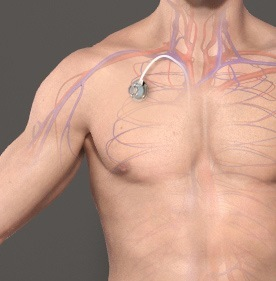 http://medical-dictionary.thefreedictionary.com/_/
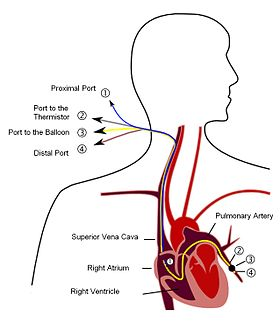 http://www.nashvillevascularandveininstitute.com/port-a-cath-placement
https://en.wikipedia.org/wiki/Pulmonary_artery_catheter
20
Lab Values
Renal function

Blood Coagulation
PT
PTT
Platelet
INR
Other 
D-dimer
LFT
21
Renal function
BUN:
healthy individuals is 7-20 mg/dL in adults, and 5-18 mg/dL in children

eGFR:
60 or higher is normal


Creatinine:
normal result is 0.7 to 1.3 mg/dL for men and 0.6 to 1.1 mg/dL for women
lifeoptions.org/kidneyinfo/labvalues.php
http://www.renal.org/information-resources/the-uk-eckd-guide/about-egfr#sthash.qgBmX6FR.dpuf
https://medlineplus.gov/ency/article/003475.htm
22
Chronic Kidney Disease
Stage 1

Stage 2

Stage 3a

Stage 3b

Stage 4

Stage 5
https://www.kidney.org/blog/kidney-cars/what-are-stages-chronic-kidney-disease. National Kidney Foundation
23
Blood Coagulation
PT:  The prothrombin time (PT)—along with its derived measures of prothrombin ratio (PR) and international normalized ratio (INR)—are assays evaluating the extrinsic pathway of coagulation.
PTT: The partial thromboplastin time (PTT) is used in conjunction with another measure of how quickly blood clotting takes place called the prothrombin time (PT). The prothrombin time measures the speed of clotting by means of the extrinsic pathway (also known as the tissue factor pathway). Monitoring effects of heparin
Platelet: Platelets, also called thrombocytes are a component of blood whose function (along with the coagulation factors) is to stop bleeding by clumping and clotting blood vessel injuries
INR:INR in absence of anticoagulation therapy is 0.8-1.2. The target range for INR in anticoagulant use (e.g. warfarin) is 2 to 3.
24
Medications and Dosage
Current Reconciliation

Pre-procedure medications (steroid, anti-anxiety)

Post-procedure instructions
25
Contrast Administration
Ionic/nonionic

Osmolarity/Osmolality

Barium sulfate

Water-soluble

Water

Other-neutral
26
Contrast Administration
ACR: 4 H’s

Physiologic and pathologic processes

Special Contrast Considerations:
Break-through Reaction
Contraindications
Indications
Pregnancy
Lactation
Dialysis patients
27
4 H’s
History

Hydration

Have equipment and Expertise Ready

Head’s Up
28
Physiologic and Pathologic Processes
Asthma
Enviromental/food allergies
Renal disease
Multiple Myeloma
Diabetes Mellitus
Pheochromocytoma
Sickle Cell disease
Hyperthyroidism
Significant cardiac disease
Anxiety
29
Administration Routes
IV
Oral
Rectal
Intrathecal
Catheters
Other
30
Venipuncture
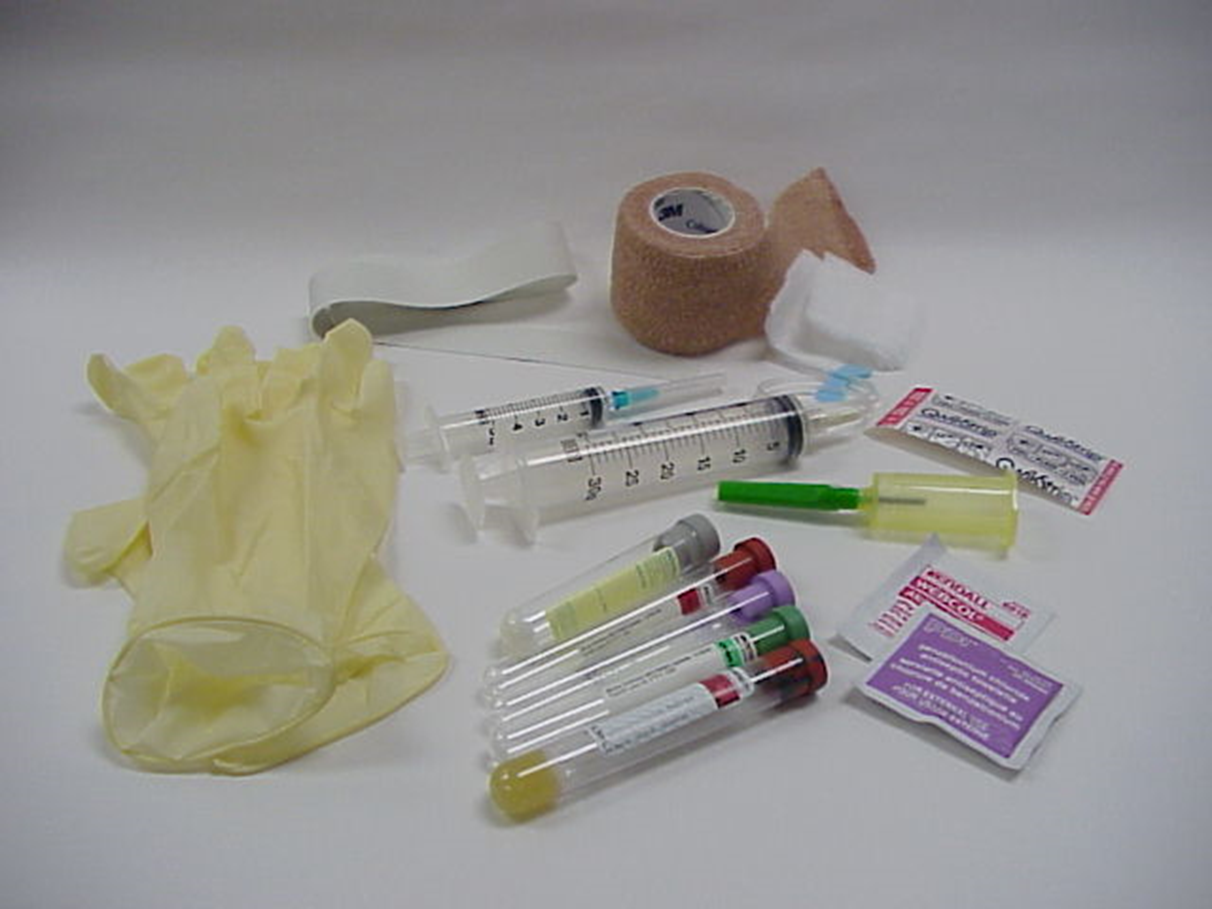 Figure 10-06   The “head” and “body” CT scanner dosimetry phantoms are solid acrylic with holes placed strategically to receive a pencil ionization chamber. Although the phantoms differ in diameter, they are both 15-cm long.
31
Venipuncture
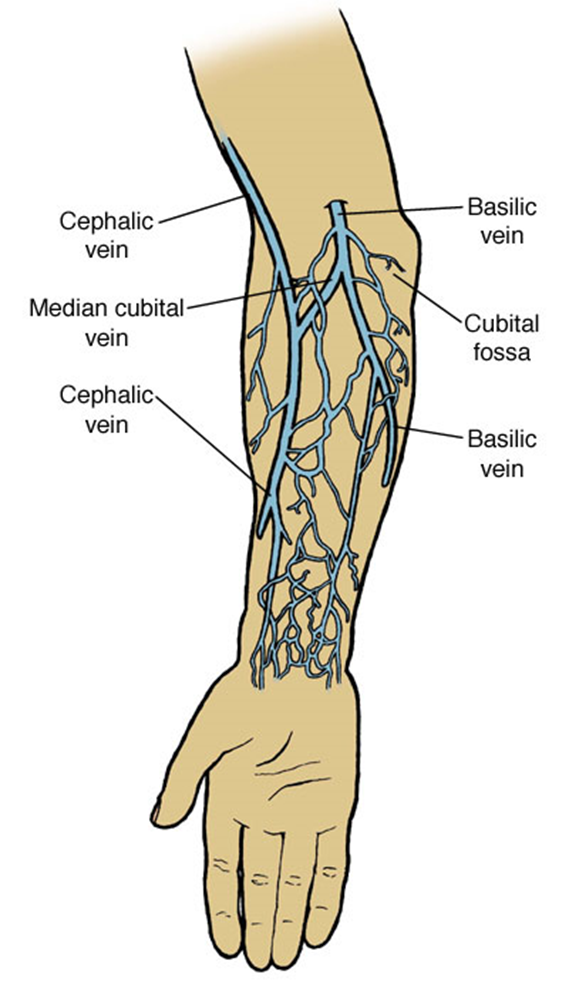 Cephalic vein – lateral forearm

Basilic vein – medial forearm; largest diameter of antecubital veins

Median cubital vein - passes from lateral to medial across the antecubital fossa; connects the cephalic & basilic veins; most commonly used for venipuncture
32
Venipuncture
Prior to injection check:
	- any previous history of allergy
	- patient height & weight
	- renal, liver and cardiac function
	- patient medication/drug history

Set up all needed equipment – even emergency equipment should be close by

Preliminarily select venipuncture site
33
Venipuncture
Wash hands and put on gloves

Apply tourniquet around arm 3-4 inches above venipuncture site. Do not leave tourniquet on the arm for more than 1-2 minutes.

Select venipuncture site

Cleanse venipuncture site w/ antiseptic, usually betadine or 70% isopropyl alcohol, using circular motion towards the periphery. Allow area to dry before proceeding.
34
Venipuncture
Grasp patient's arm firmly, placing the thumb 1-2 inches below the chosen site to draw skin taut. This will anchor the vein. 

Perform venipuncture keeping bevel side of needle up.

Align needle bevel up

Pierce skin at a 15-30 degree angle

Decrease angle until parallel to skin surface, then pierce vein

If needle is withdrawn above skin surface, do not attempt venipuncture again with same needle
35
Venipuncture
Grasp barrel of syringe firmly and pull firmly on plunger until required amount of blood is in the syringe

Ask patient to open fist and remove tourniquet as soon as desired amount of blood has been obtained. Remember not to release tourniquet until blood collection is completed. Release tourniquet before injecting contrast media.
36
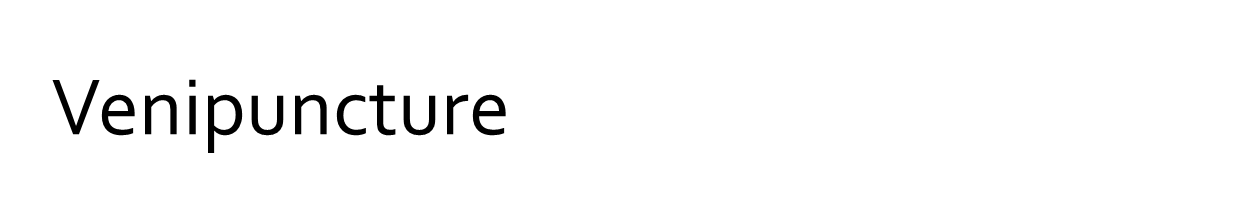 Immediately after the needle is removed from the vein, apply direct pressure with gauze to puncture site for a few minutes.Check site for bleeding or swelling. If site is still bleeding, continue direct pressure. Do not bandage until bleeding has completely stopped. Once bleeding has stopped, apply bandage over the gauze pad at site. Advise patient to leave bandage on for at least 15 minutes.
37
Injection Techinques
Manual

Power injector 
Single or dual head
Single phase
Multi-phase
Flow rate
Timing bolus
Bolus tracking
38
Adverse Reactions
Mild: 
	Signs and symptoms self-limiting
	Urticaria
	Cough
	Sweats
	Nausea/Vomiting
	Notify physician immediately 
	 Treatment: Antihistamine delivered, observation of patient
39
Extravasation
Is the leakage of a fluid out of its container. In the case of inflammation.

Catheter removed immediately

Pressure 

Warm compress
40
Adverse Reactions
Moderate:
Signs and symptoms are more pronounced. Moderate degree of clinically evident systemic signs
Hypertension
Tachycardia 
Dyspnea
Prompt treatment. Careful observation for possible progression to life-threatening event
41
Adverse Reactions
Severe: 
Signs and symptoms are life-threatening
Laryngeal edema
Hypotension
Convulsions
Unresponsiveness
Treatment: Prompt recognition and aggressive treatment
42
Adverse Reactions
Anaphylactic Shock:
A massive allergic reaction
Vasogenic shock
Adrenaline (epinephrine) is often administered
Observe for bronchoconstriction
Patients with cardiac arrest should be treated with CPR
43
Adverse Reactions
Anaphylactic Shock:
Treatment/Management
Screen for allergies
Administer meds (often benadryl, epinephrine, corticosteroid) and fluids
Document
44
Adverse Reaction Rates
70% in first 5 minutes

16% after 5 minutes

14% after 15 minutes

Dose relation to toxicity is unpredictable
45
Contrast-Induced Nephrotoxicity(CIN)
Delayed effect of contrast agent administration

Increase in creatinine level

Pre-exsisting renal function

Factors 
Diabetes
Myeloma
Advanced age
Cardiovascular disease
46
Safety
47
Radiation
Interaction with matter 

Acquisition (geometry) 

Physical Principles (attenuation)
48
Radiation Safety and Dosimetry
Factors affecting dose: 

Direct


Indirect
49
Exposure Technique Factors
Kilovoltage (kVp)

Milliamperage (mA) 
Constant
Effective
Time (s)

Automatic Exposure Control/Modulation
50
Exposure Technique Factors, cont.
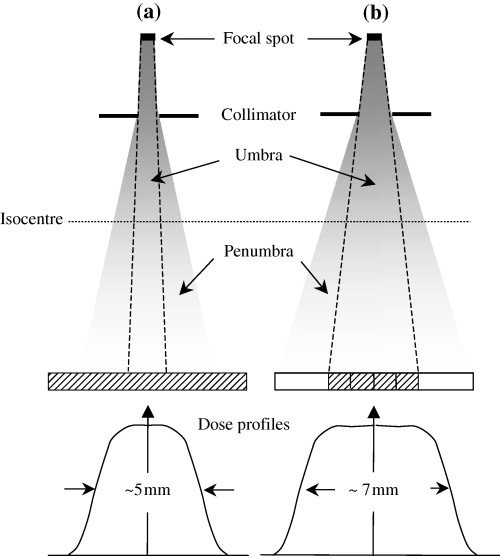 Collimation

Pitch

Number of Detectors

Over-ranging (Z-overscanning)

Patient Centering
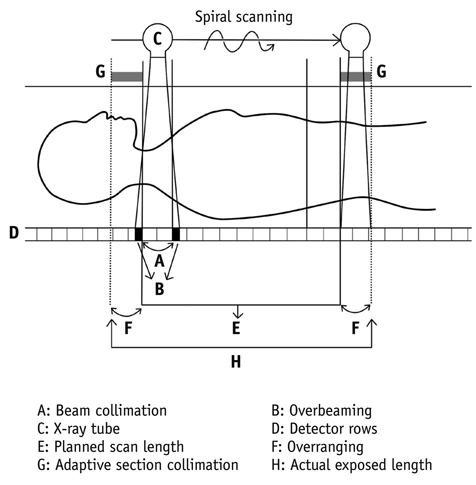 www.researchgate.net-
https://synapse.koreamed.org/DOIx.php?id=10.3348/kjr.2012.13.1.1&vmode=PUBREADER#!po=4.54545
51
Iterative Reconstruction Algorithms
Reduced noise and minimize the higher radiation dose inherent in the filtered back projection. 

All manufactures offer IR algorithms

Assumption
52
Gating
Cardiac studies

Prospective gating
53
Personal Protection
Controlled access

Education

Guardian/family member 

Best practices in protocol optimization
54
Dose Reduction and Optimization
ALARA
Radiation protection principles
Early dose optimization strategies
Pediatric/Adult
Image Gently/Image Wisely
Examinations are needed-communication between ordering physician and radiologist
Dose notification 
Dose alert
Techniques: 
SURE exposure, Smart mA, CARE dose, auto mA
55
The role of the CT Technologist
Technologist careful attention when optimizing an scan: 
Risks of radiation and CT dose in particular
Current technical advances in CT 
CT dose metrics CTDI, DPL
CT image quality metrics, spatial resolution, contrast resolution, noise and artifacts
CT patient dose: exposure factors, IR algorithms, anatomical coverage, etc. 
Scan protocols and reviewing protocols with radiologist ongoing basis with the goal of scan optimization and  image quality. 
Pre and post scan CTDI and DPL reports
Getting involved in CT dose monitoring within the department
Participating in research on CT patient dose and image quality optimization
Continuous professional development.
56
Dose Measurement
Slice sensitivity profile (SSP) 
Exposure vs. absorbed dose
Kerma
57
Dose Measurement
CT Dose Index

Approximate measure of the dose received in a single CT section or slice

Calculated for central slice and seven slices on each side

Mean absorbed dose in scanned object volume
58
Dose Measurement
Dose Length Product

CT dose descriptor that provides a measurement for the total amount of exposure for a series of scans

Calculated DLP=CTDIvolume X Scan length
59
Dose Measurement
Multiple Scan Average Dose (MSAD) 
Controlled by pitch
Decreases when slice thickness is less than bed index
Accurate at the center of scan series
MSAD=T/I x CTDI 

T=Slice thickness
I=increment or imaging space
60
Dose Check
Dose notification 


Dose Alert
61
Shielding
Lead shielding:
Out-of-plane 
Protect patients and personnel from radiation exposure
During CT most exposure comes from internal scatter and not primary beam (unless gonads are being examined)
Place gonadal shielding to alleviate fears of patient
Can be used to protect eyes, breast, and thyroid
62
Shielding
Bismuth:
In-plaine sheilding 
Research has shown to reduce dose to anterior organs
Several disadvantages especially when using AEC such as unpredictable and potentially undesirable levels of dose and image quality and degrade image quality
Streaking artifact
63
References: 
Adler, A. MEd. RT (R), FAEIRS and Carlton, R. MS.RT (R), (CT),FAEIRS 2012. Introduction to Radiologic Sciences and Patient Care. Elsevier 5th Ed. 
Seeram, Euclid, 2016. Computed Tomography Physical Principles, Clinical Applications, and Quality Control. Elsevier, 4th Ed. 
Demaio, D. MEd.  RT ( R), CT 2018. Mosby’s Exam Review for Computed Tomography. Elsevier.  3rd ed.